«Ο λαγός και η χελώνα» ‘’ The hare and the tortoise”
Moving  slowly  but steadily 
 I won the race!
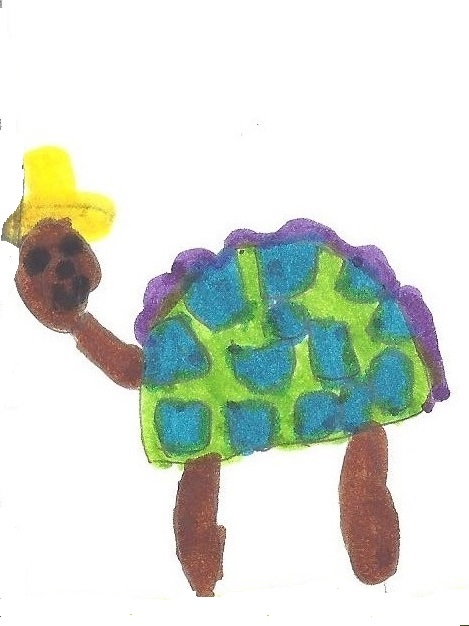 kaplumbağa
tartaruga
χελώνα
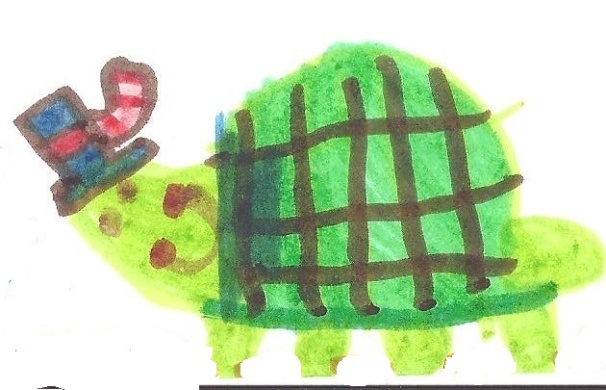 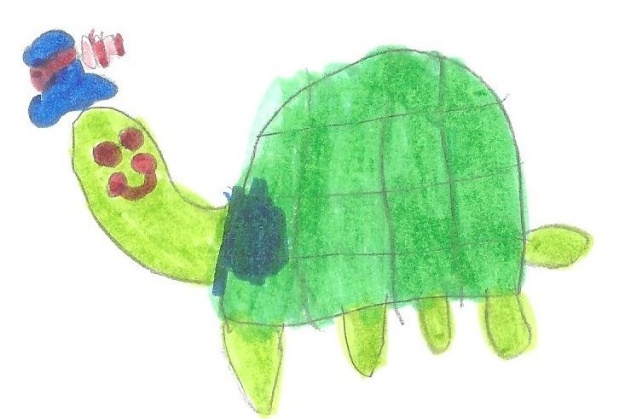 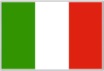 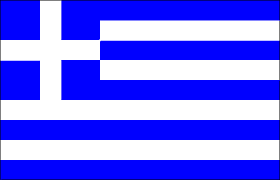 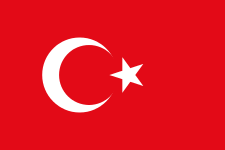 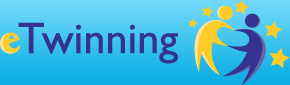 2ο ΔΗΜΟΤΙΚΟ ΣΧΟΛΕΙΟ ΣΚΑΛΑΣ ΩΡΩΠΟΥ & ΝΕΩΝ ΠΑΛΑΤΙΩΝ  Α΄ΤΑΞΗ
«Ο λαγός και η χελώνα» ‘’ The hare and the tortoise”
lepre
With patience everything can be achieved !
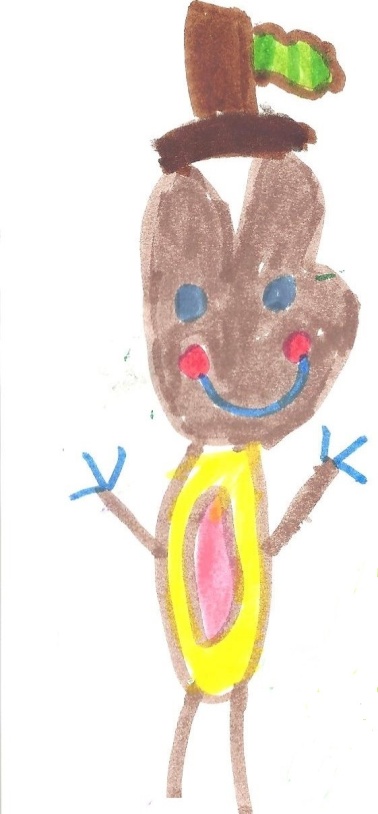 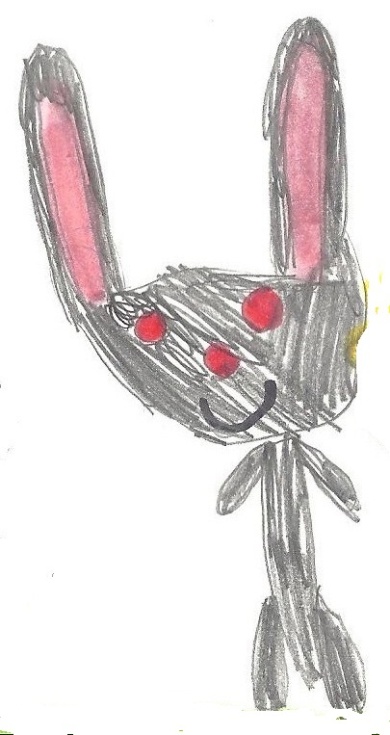 λαγός
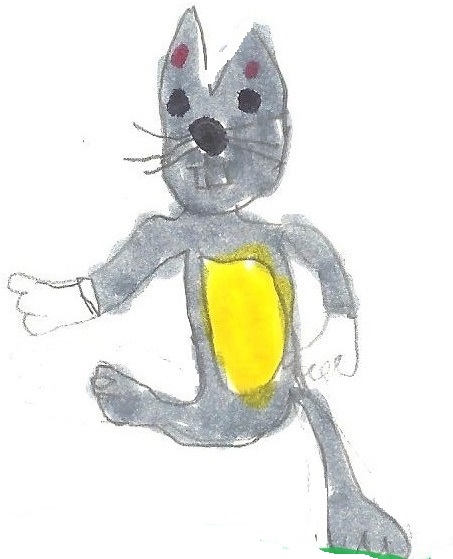 lepre
tavşan
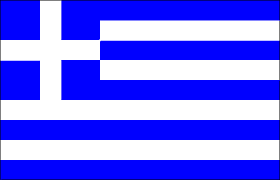 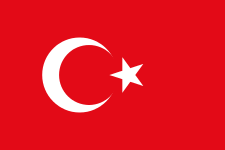 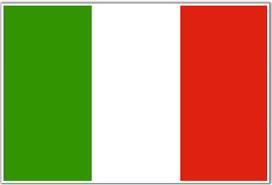 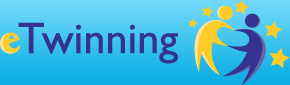 2ο ΔΗΜΟΤΙΚΟ ΣΧΟΛΕΙΟ ΣΚΑΛΑΣ ΩΡΩΠΟΥ & ΝΕΩΝ ΠΑΛΑΤΙΩΝ  Α΄ΤΑΞΗ
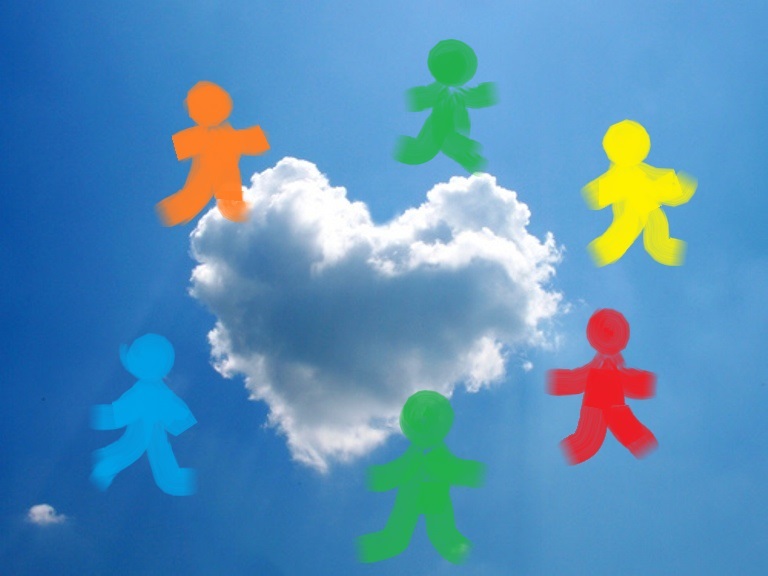 Γεια σας από 
τον Ωρωπό!
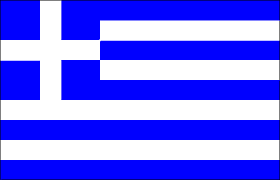 PLATARIA
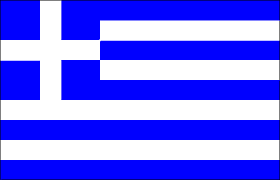 OROPOS
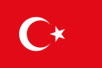 KONYA
PYRGOS
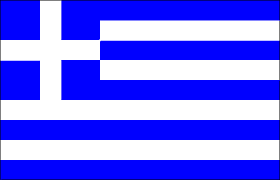 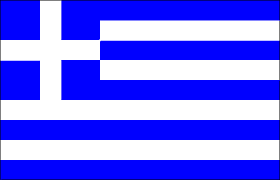 IOANNINA
PATERNO
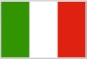 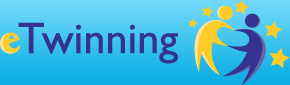 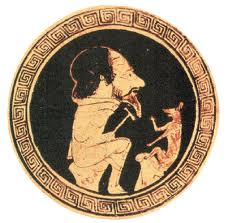 HELLO FROM OROPOS
ΟΙ ΜΑΘΗΤΕΣ ΤΗΣ Α΄ΤΑΞΗΣ  
 ΝΙΚΟΣ , ΓΙΩΡΓΟΣ , ΛΑΖΑΡΟΣ, ΜΙΧΑΛΗΣ, ΝΙΚΟΣ , ΑΓΓΕΛΟΣ, ΑΝΕΣΤΗΣ, ΝΙΚΟΣ, ΜΑΟΥΡΙΣΙΟ, ΦΑΜΠΙΟ, ΑΓΓΕΛΟΣ, ΜΟΡΦΟΥΛΑ, ΦΩΤΕΙΝΗ, ΕΛΙΣΣΑΒΕΤ, ΚΩΝ/ΝΑ, ΛΕΥΚΟΘΕΑ, ΔΗΜΗΤΡΑ, ΦΩΤΕΙΝΗ, ΑΝΤΙΓΟΝΗ, ΓΑΡΥΦΑΛΙΑ, ΒΕΝΕΤΙΑ, ΚΑΤΕΡΙΝΑ, ΜΑΡΙΖΑ
ΔΑΣΚΑΛΑ: ΜΠΑΛΟΚΑ ΜΑΡΙΑ
2ο ΔΗΜΟΤΙΚΟ ΣΧΟΛΕΙΟ ΣΚΑΛΑΣ ΩΡΩΠΟΥ & ΝΕΩΝ ΠΑΛΑΤΙΩΝ   2nd PRIMARY SCHOOL, OROPOS A’ CLASS
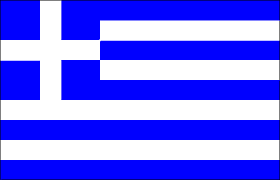 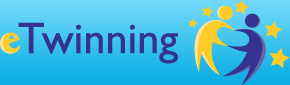